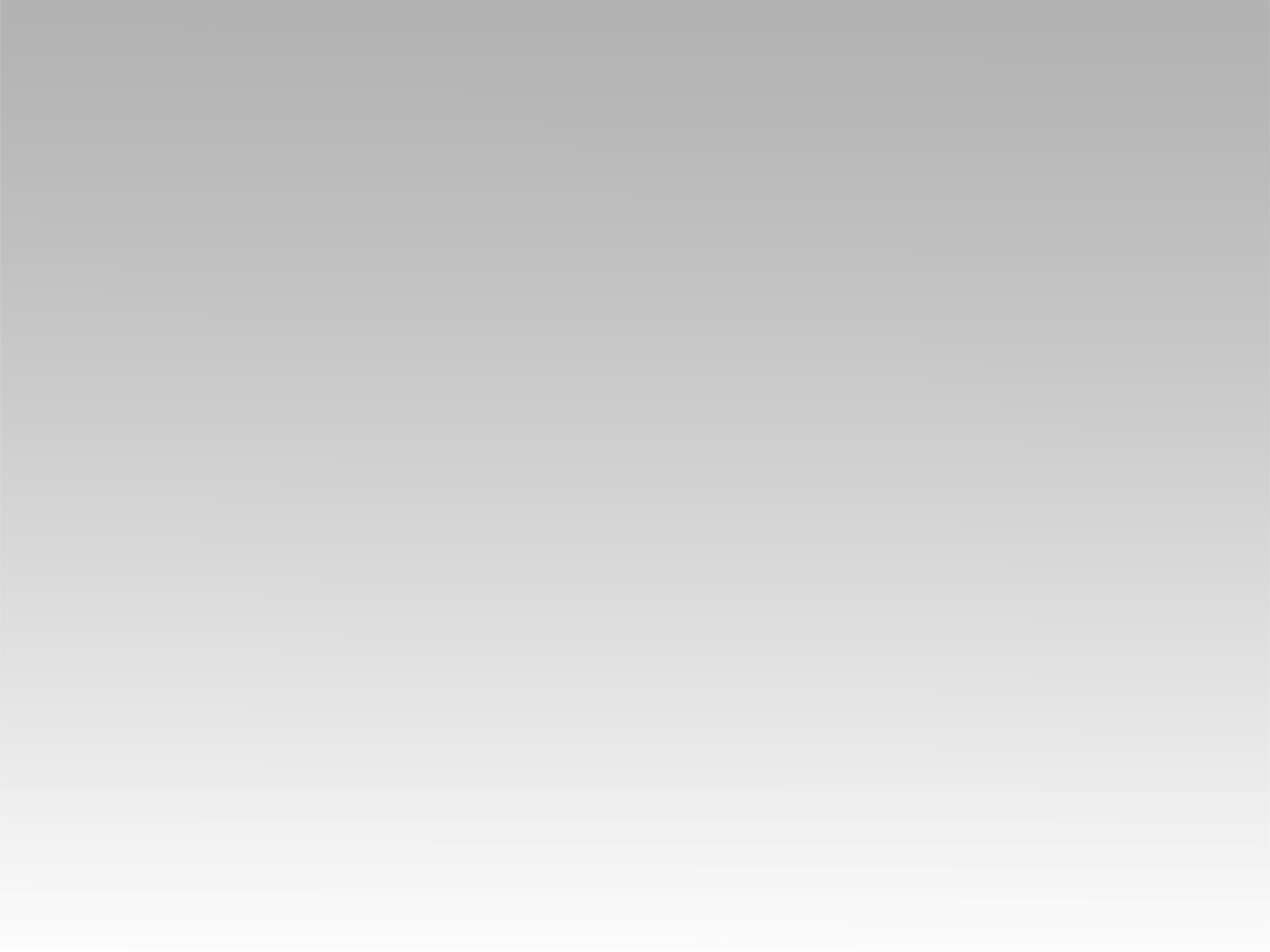 ترنيمة 
يا الكرامة اللي نلناها
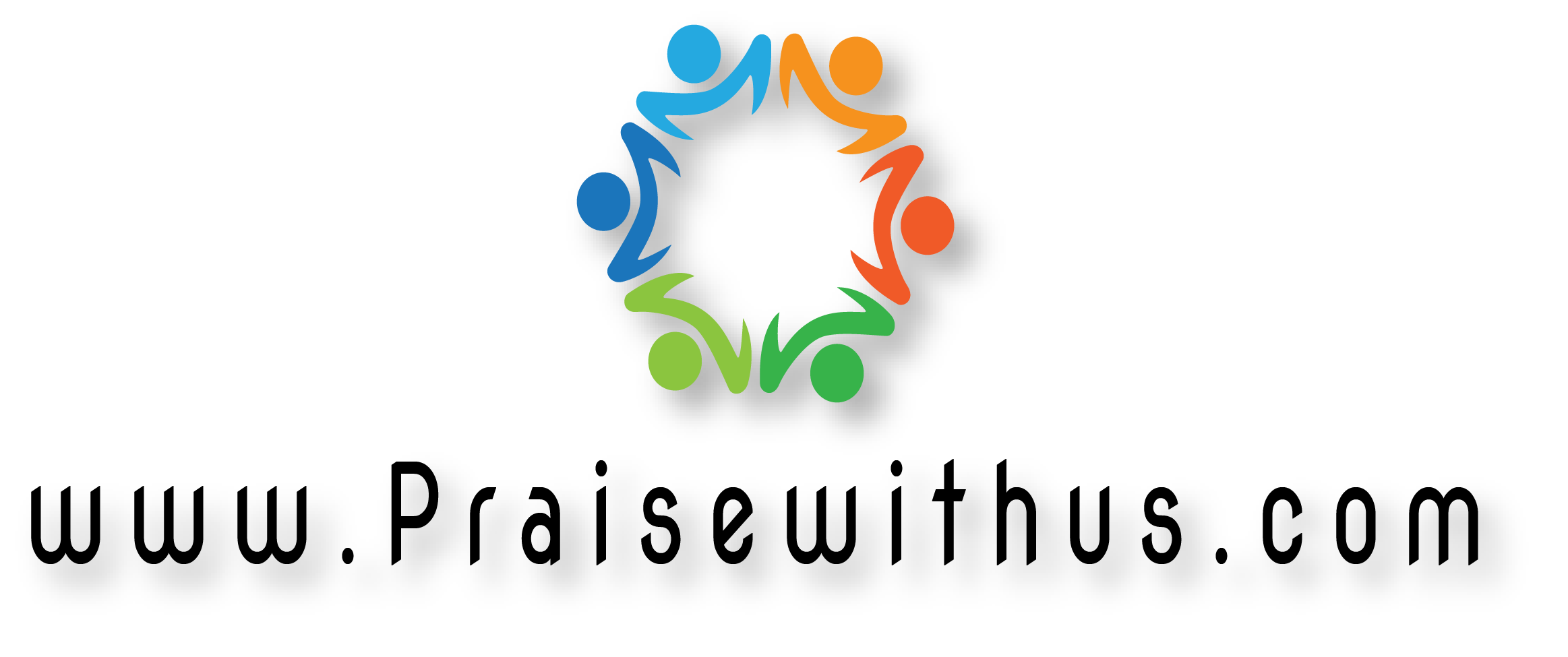 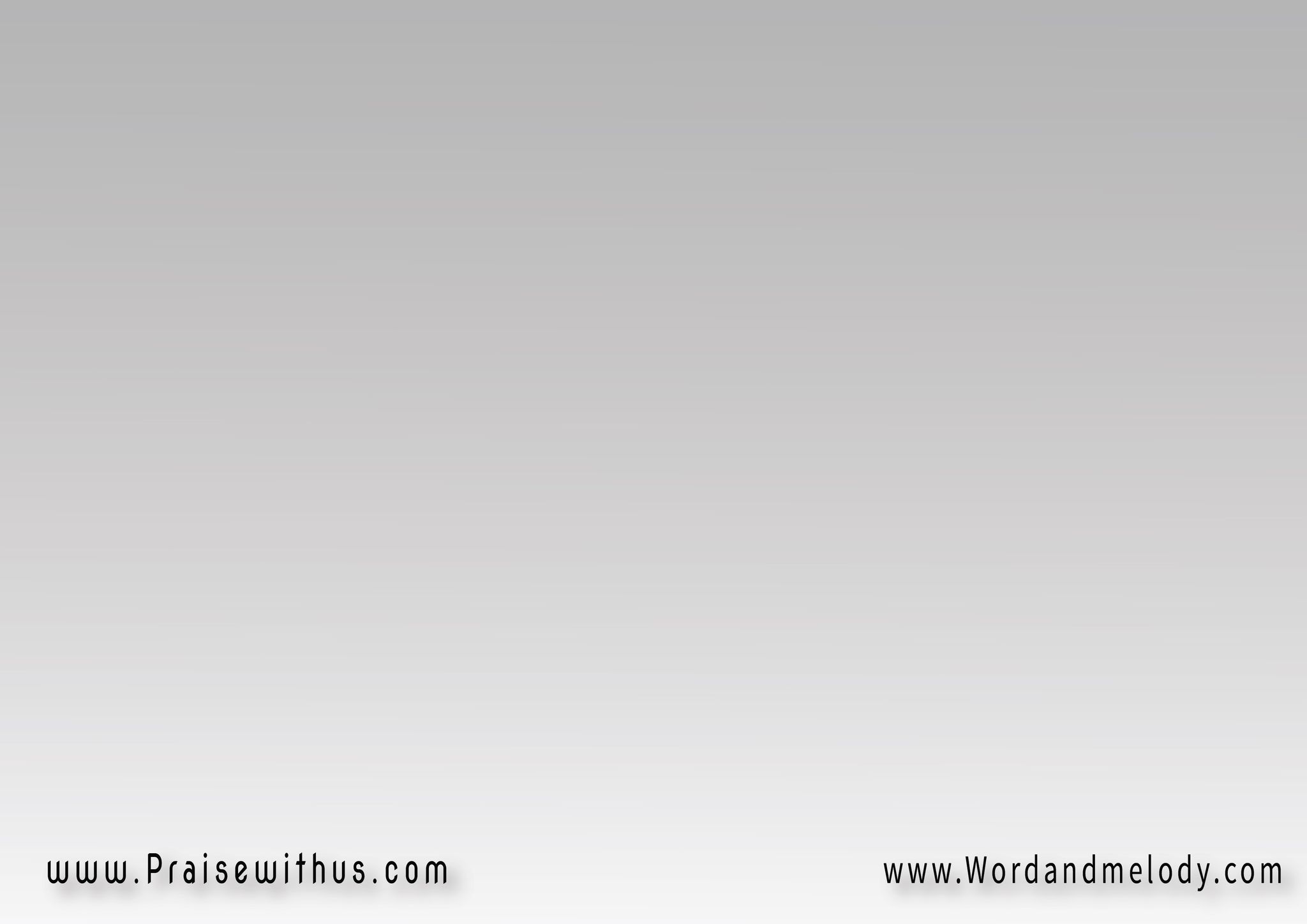 1- 
(يا الكرامة اللي نلناها
 بالنعمة العظيمة
يا الرحمة اللي في غناها 
 جعلت لنا قيمة)2
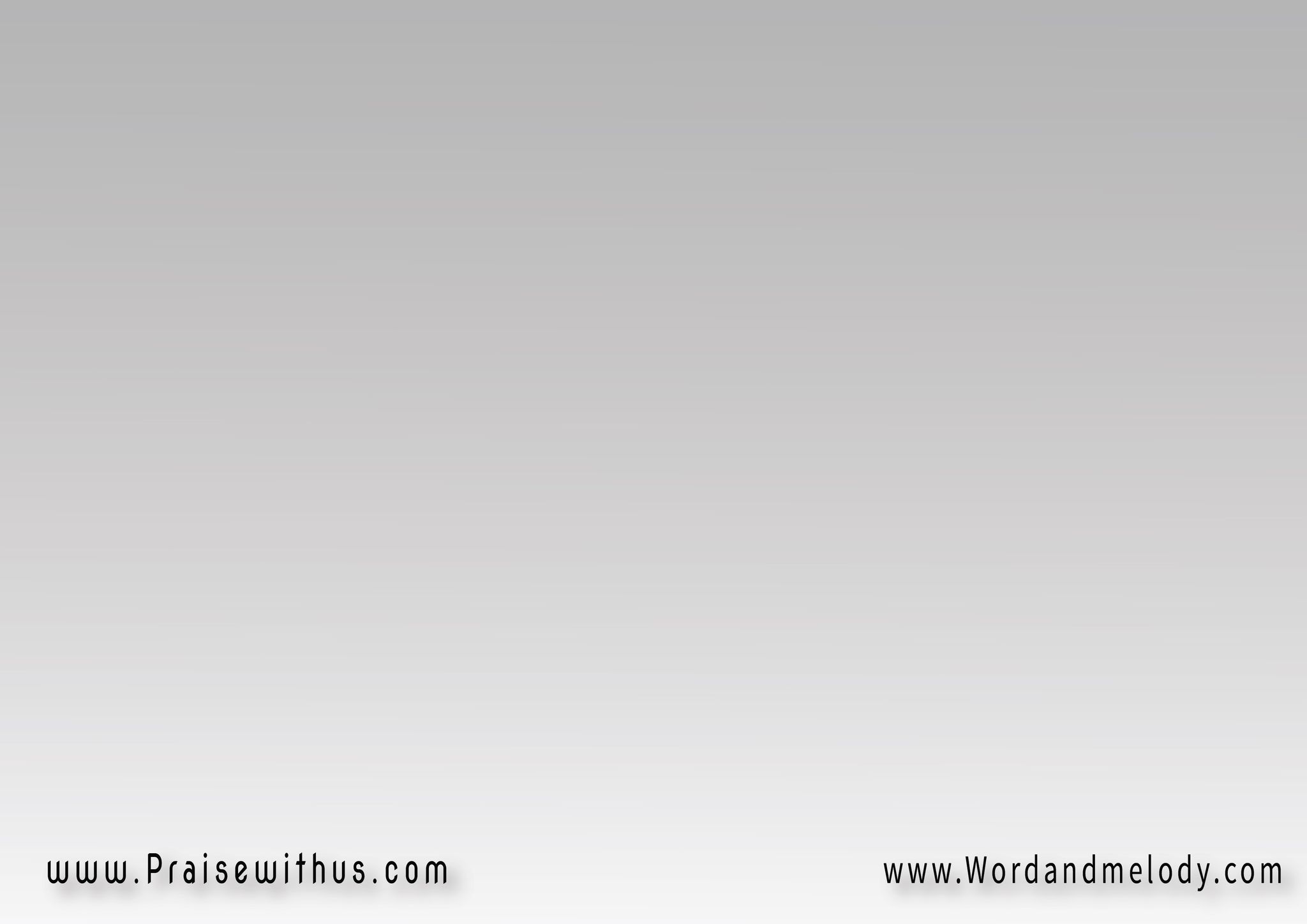 القرار:
 )يسوع ابن الله 
خد طبيعتنا وموتنا
وأعطى بدالها نجاة
 بحياته لحياتنا2(
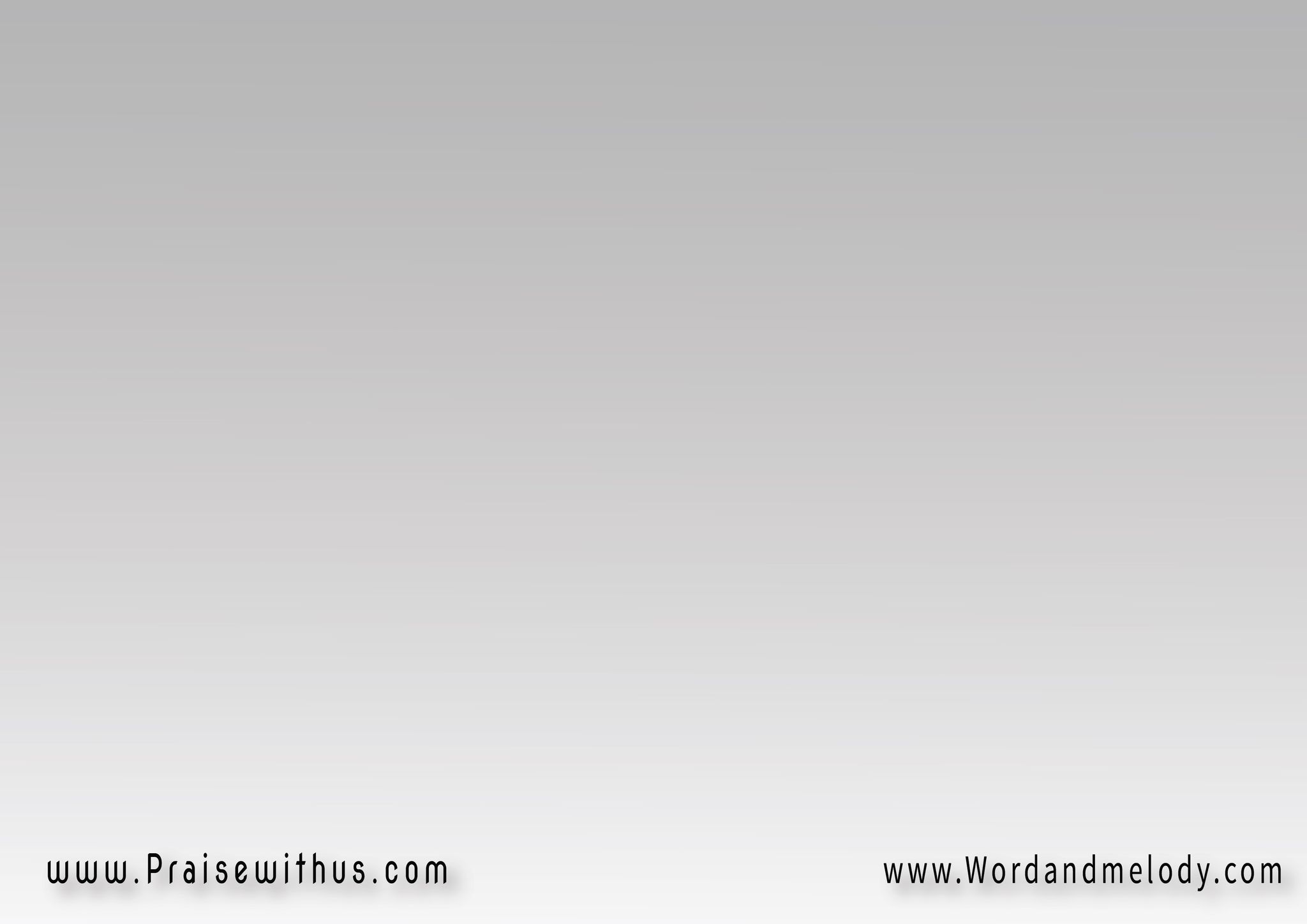 2- 
(يا العز اللي دعانا ليه
الآب القدوس
لما عطانا للمسيح
بالروح القدوس)2
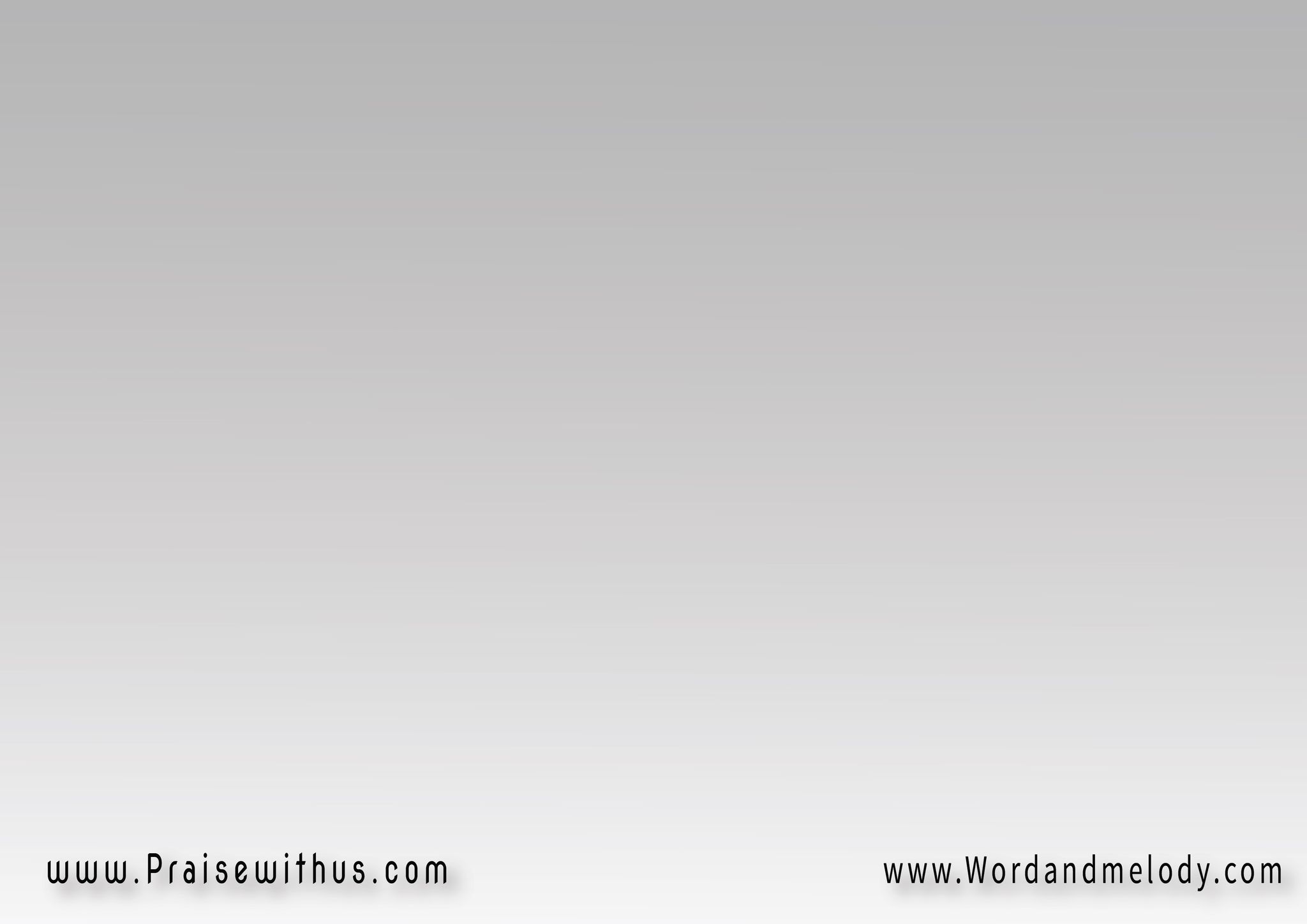 القرار:
 )يسوع ابن الله 
خد طبيعتنا وموتنا
وأعطى بدالها نجاة
 بحياته لحياتنا2(
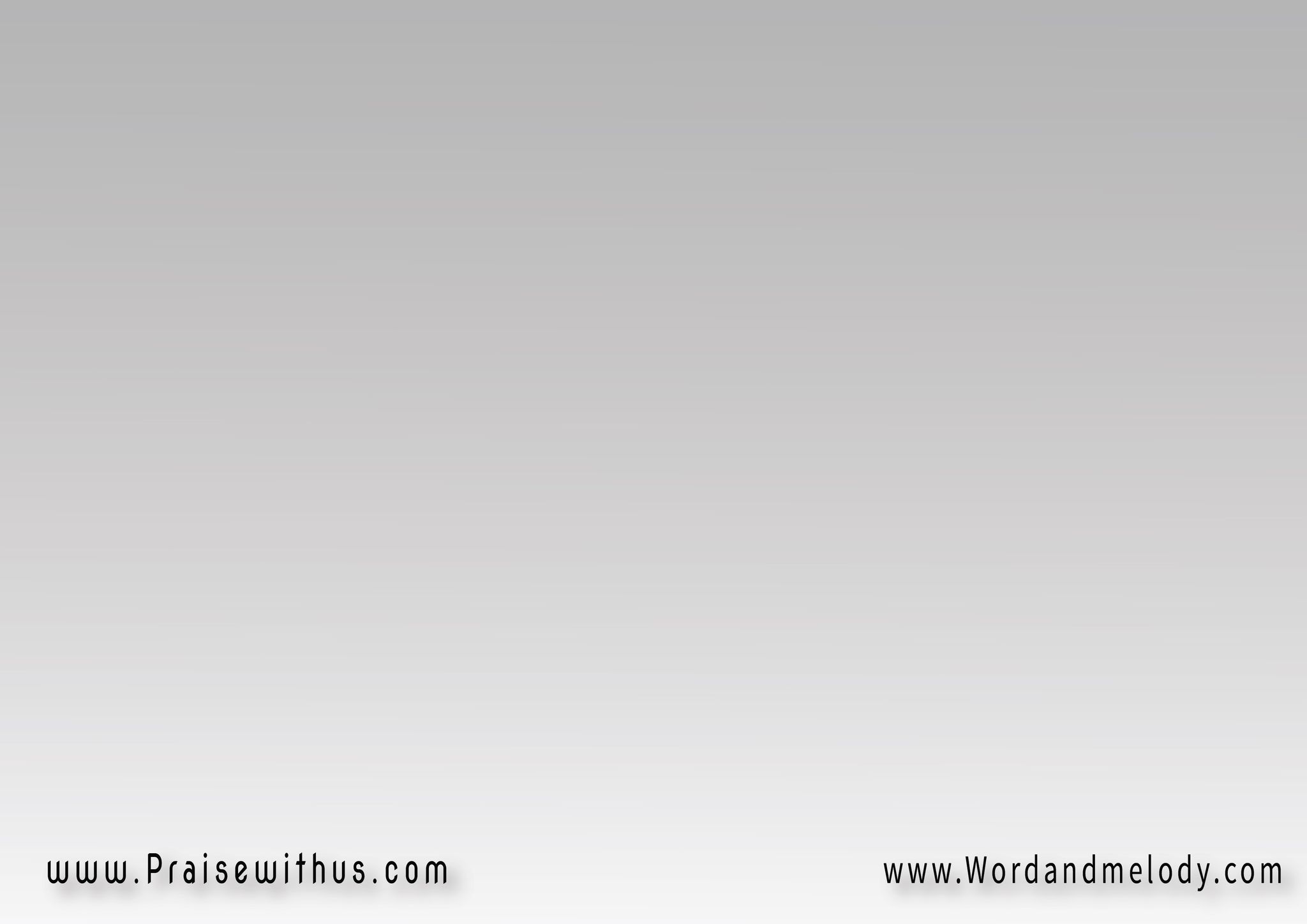 3- 
(يا المجد اللي صار لينا
 بالتبني فيه
ورثة وختم الروح علينا
وبكره نكون زييه)2
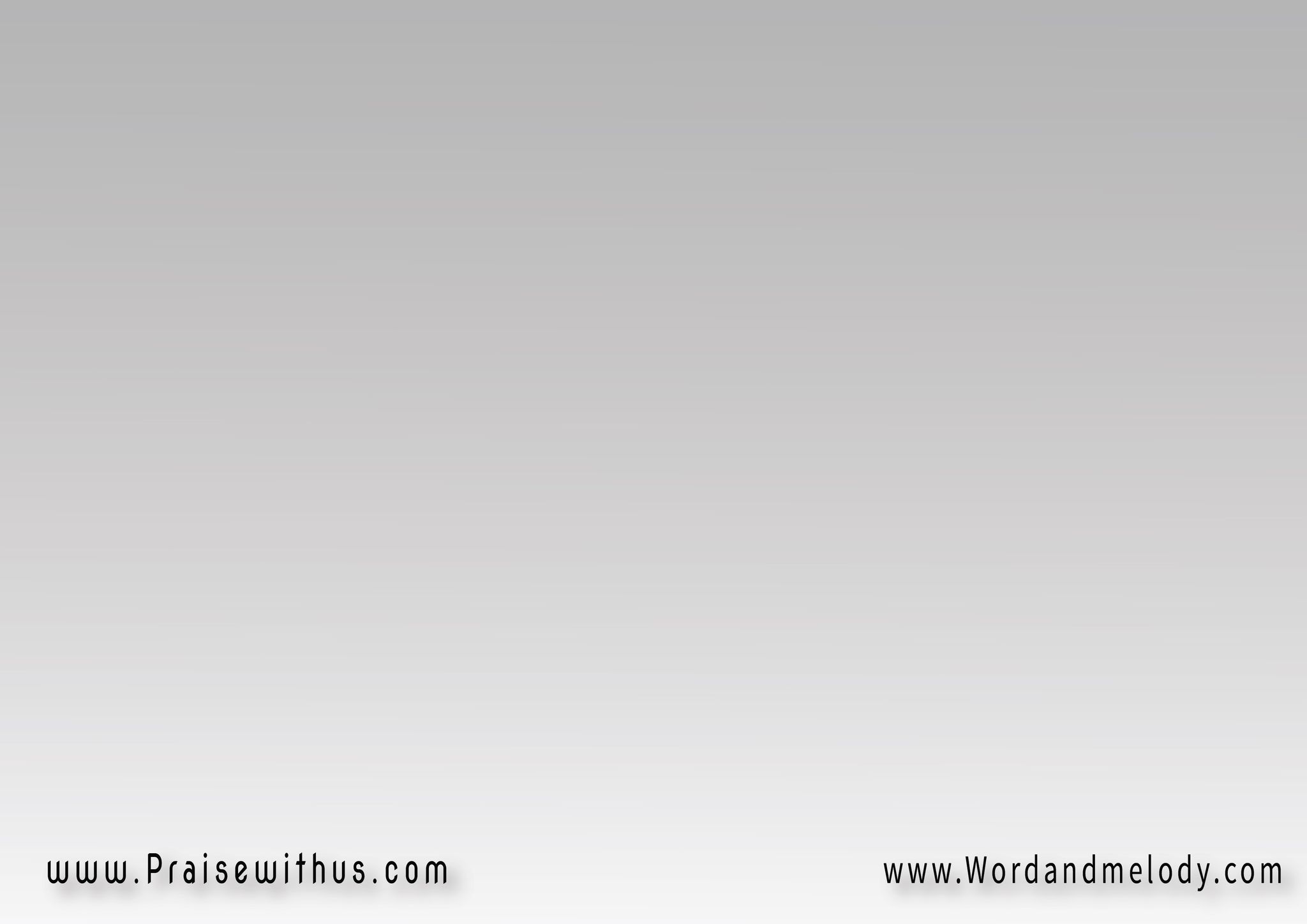 القرار:
 )يسوع ابن الله 
خد طبيعتنا وموتنا
وأعطى بدالها نجاة
 بحياته لحياتنا2(
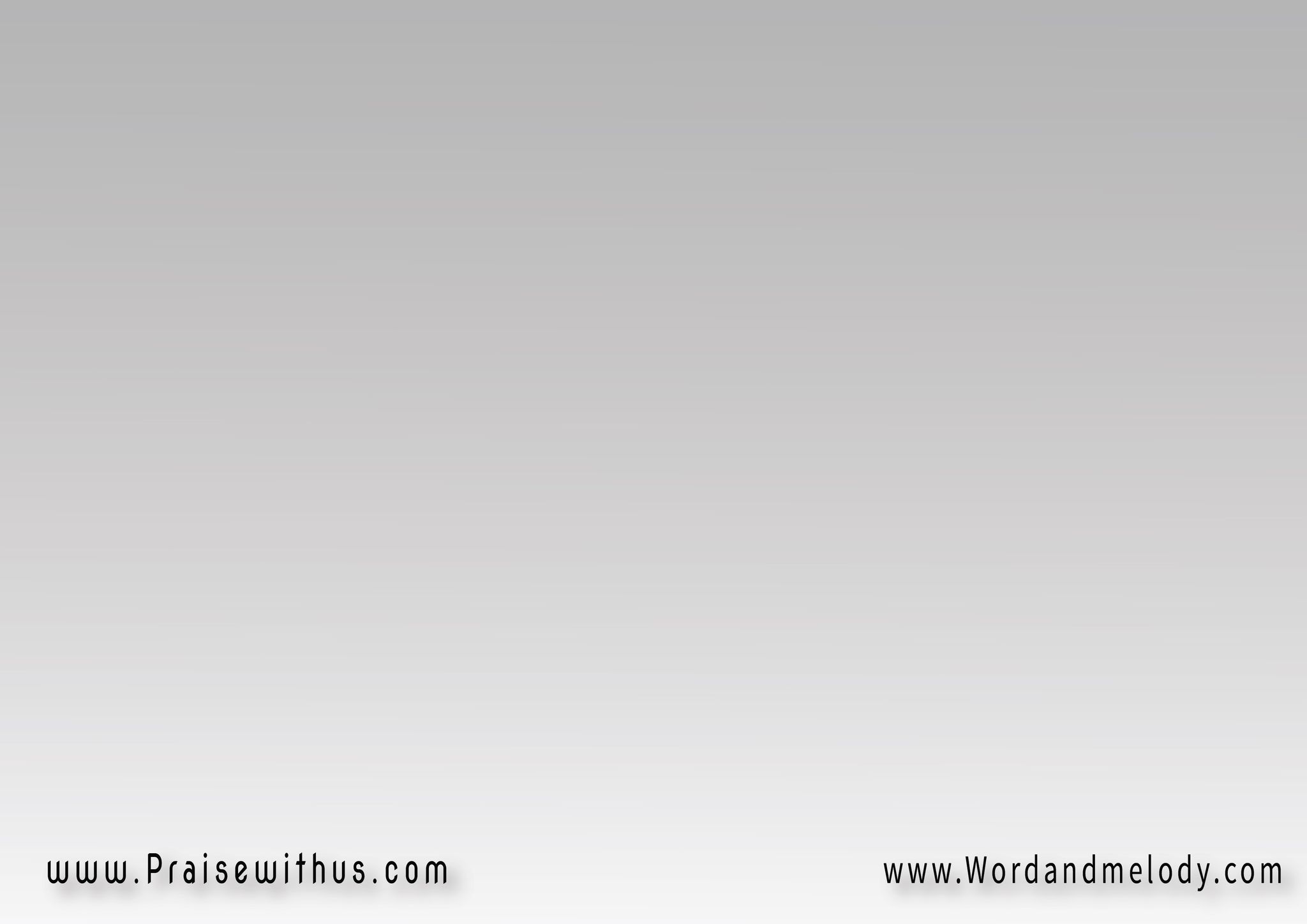 4- 
(يا الفرح اللي انسكب فينا
بينابيع الخلاص
أنهار فايضة بحبه علينا
من جوه الأقداس)2
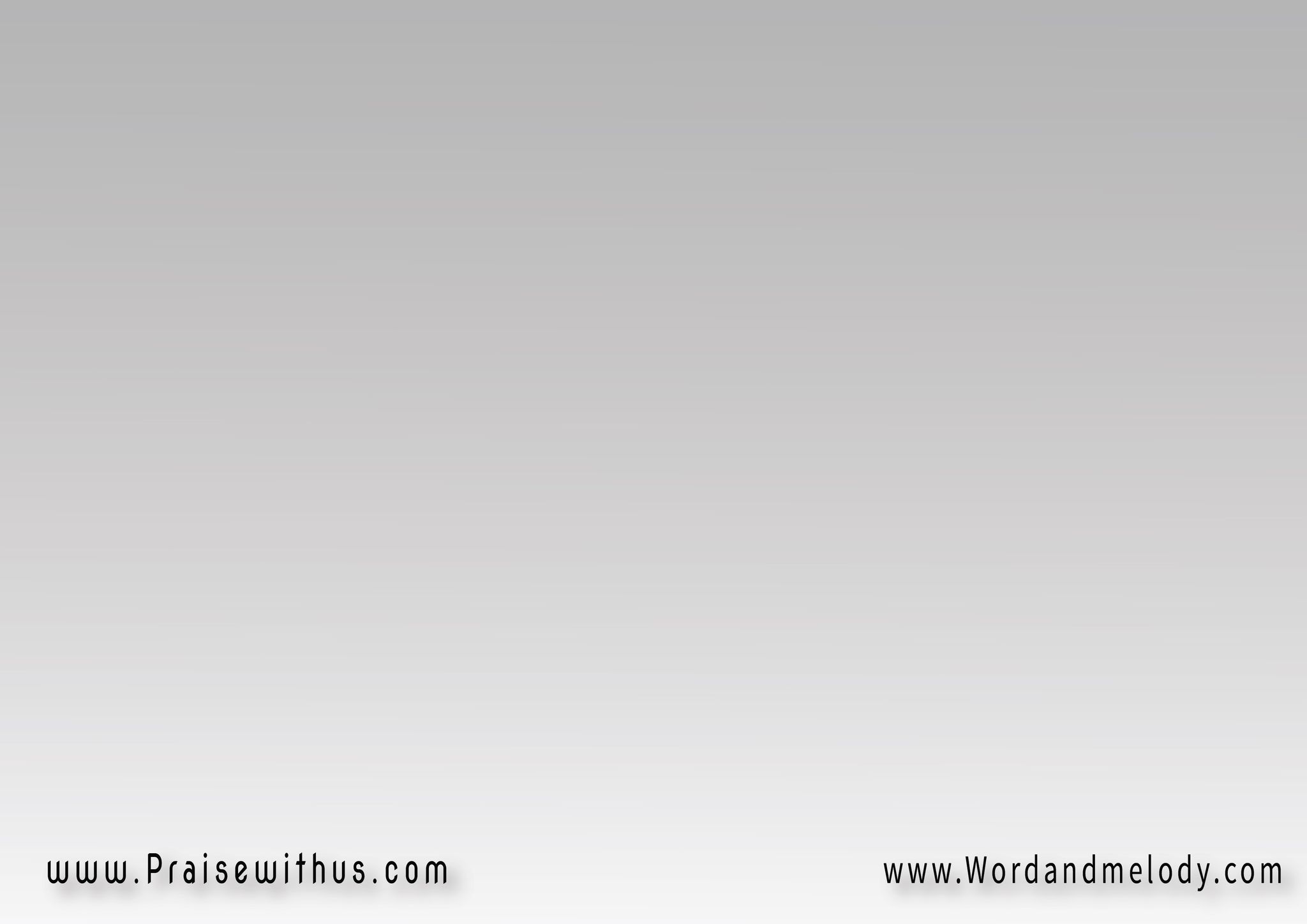 القرار:
 )يسوع ابن الله 
خد طبيعتنا وموتنا
وأعطى بدالها نجاة
 بحياته لحياتنا2(
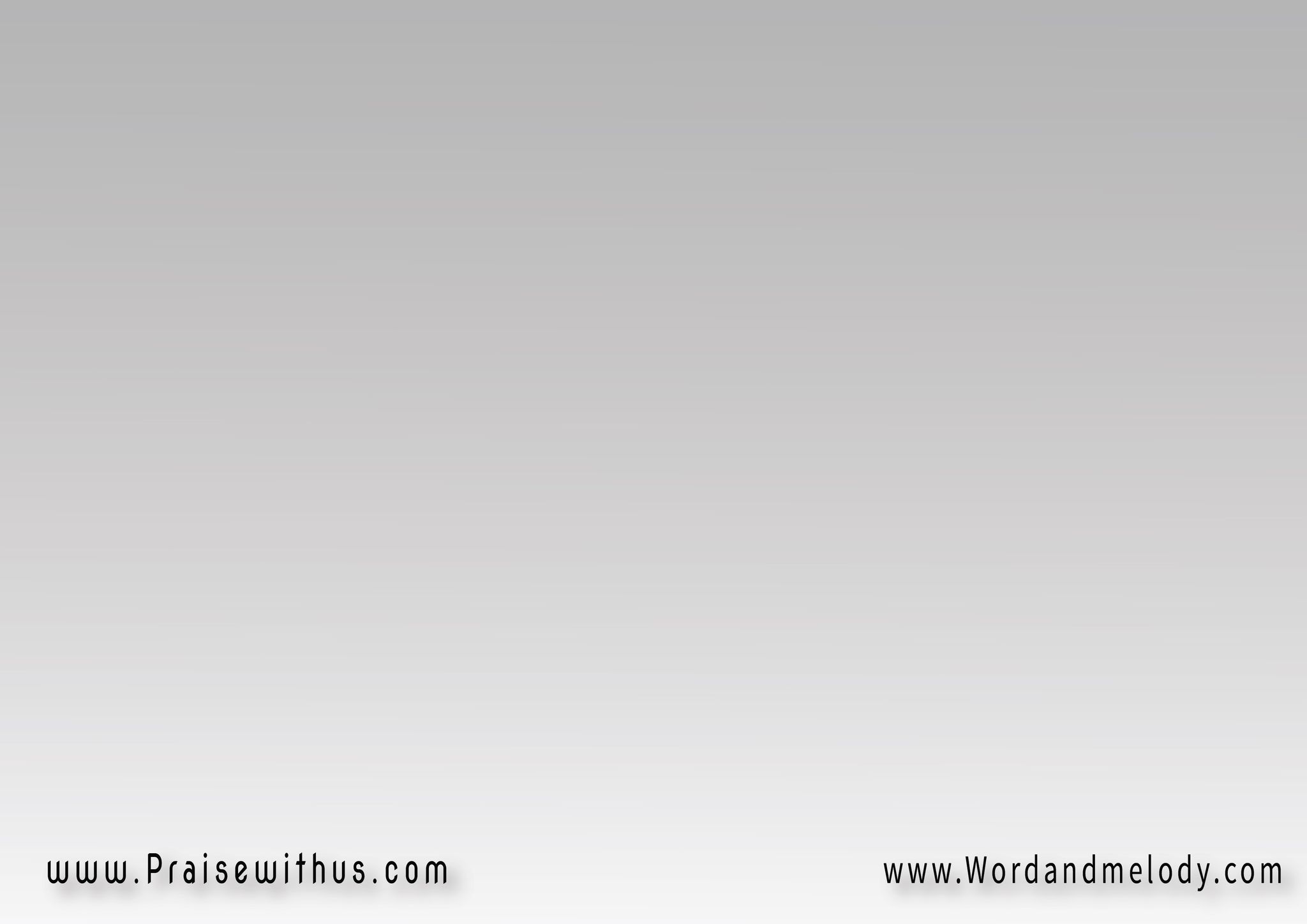 5- 
(يا السلام اللي أخذناه 
ببر الإيمان
سلِّم حياتنا وإدانا
سلامه كمان)2
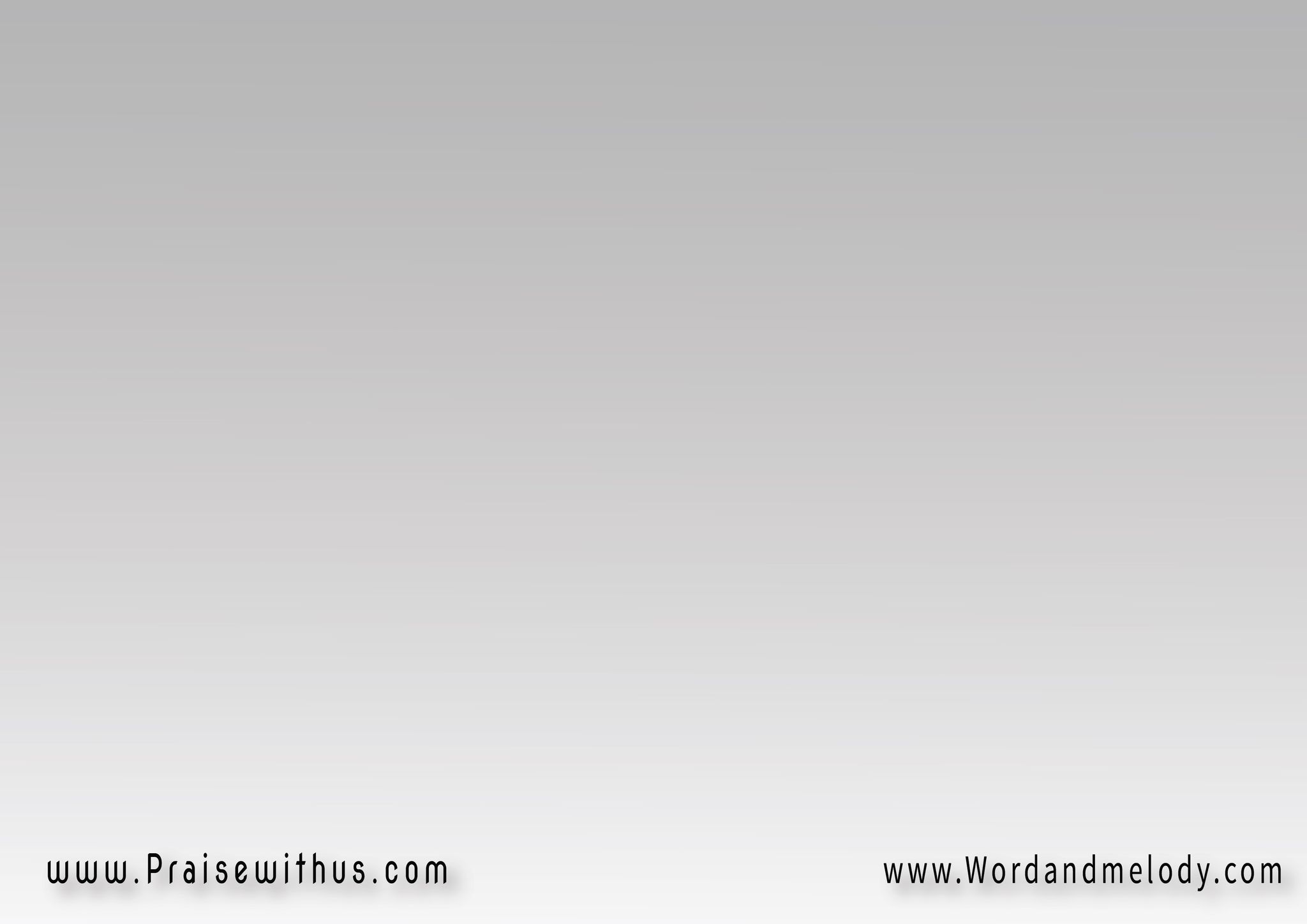 القرار:
 )يسوع ابن الله 
خد طبيعتنا وموتنا
وأعطى بدالها نجاة
 بحياته لحياتنا2(
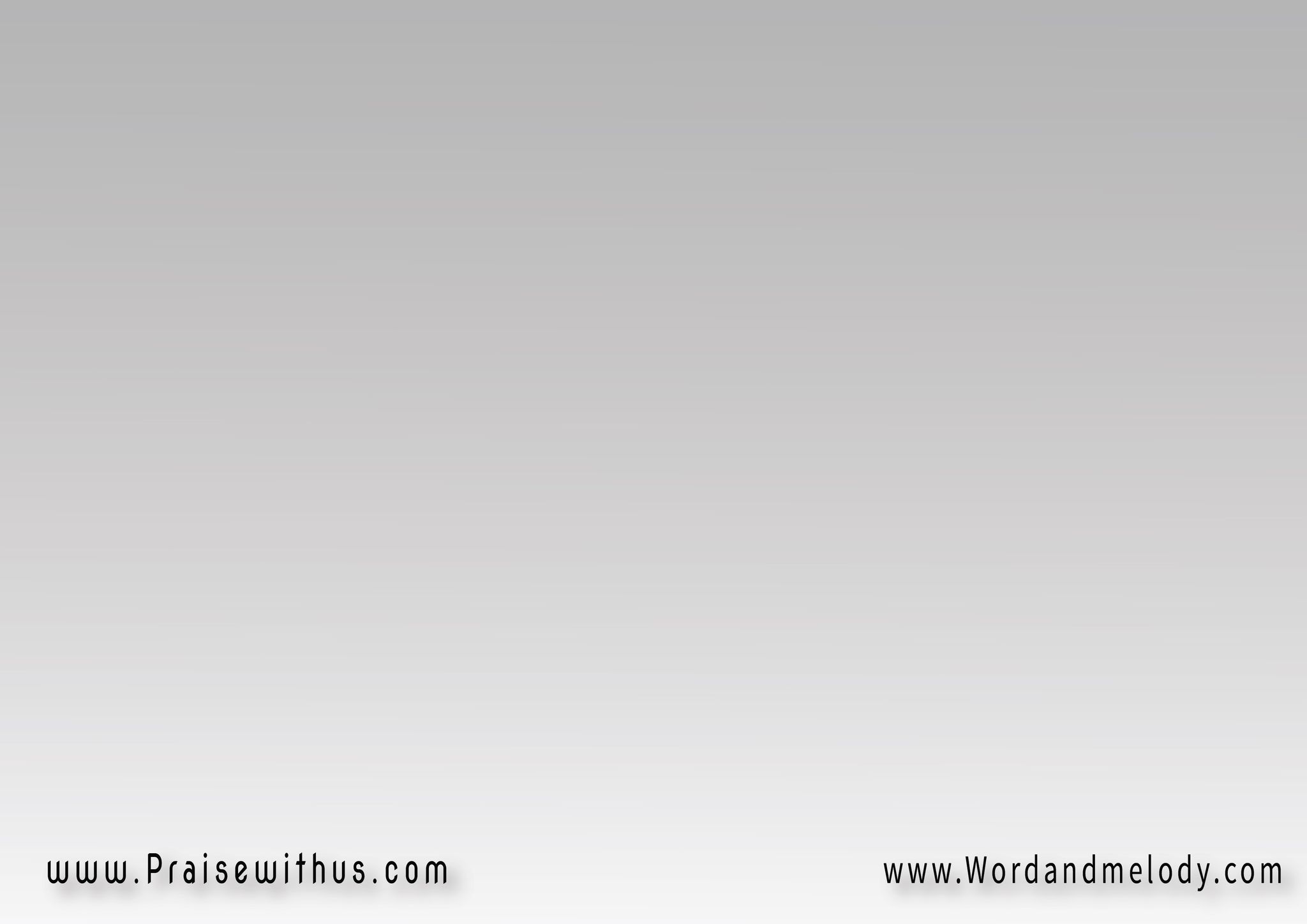 6- 
(يا النصرة اللي صارت لينا
 بقوة المصلوب
كل قوى الشيطان تحتينا
 ورئيسهم مغلوب )2
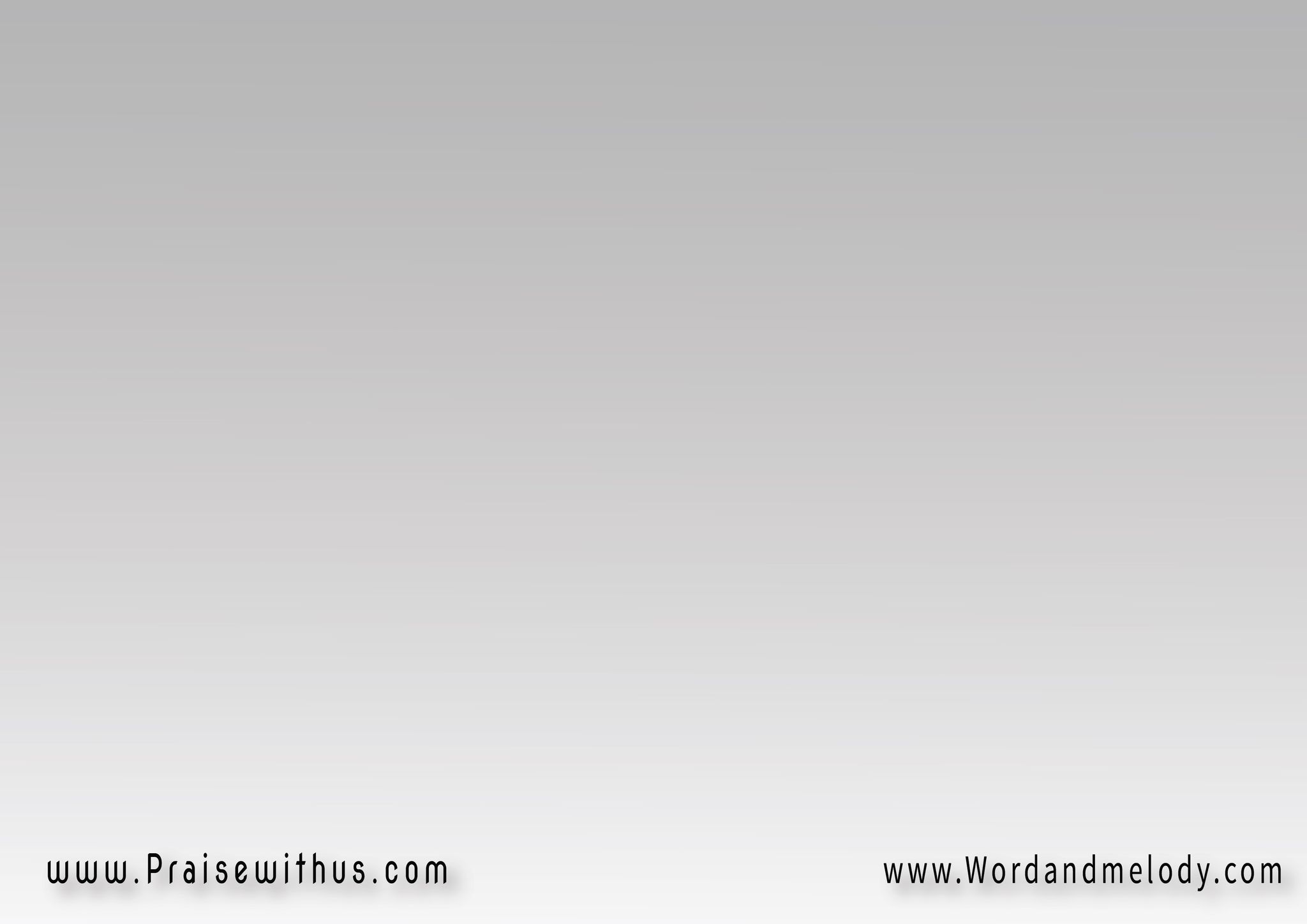 القرار:
 )يسوع ابن الله 
خد طبيعتنا وموتنا
وأعطى بدالها نجاة
 بحياته لحياتنا2(
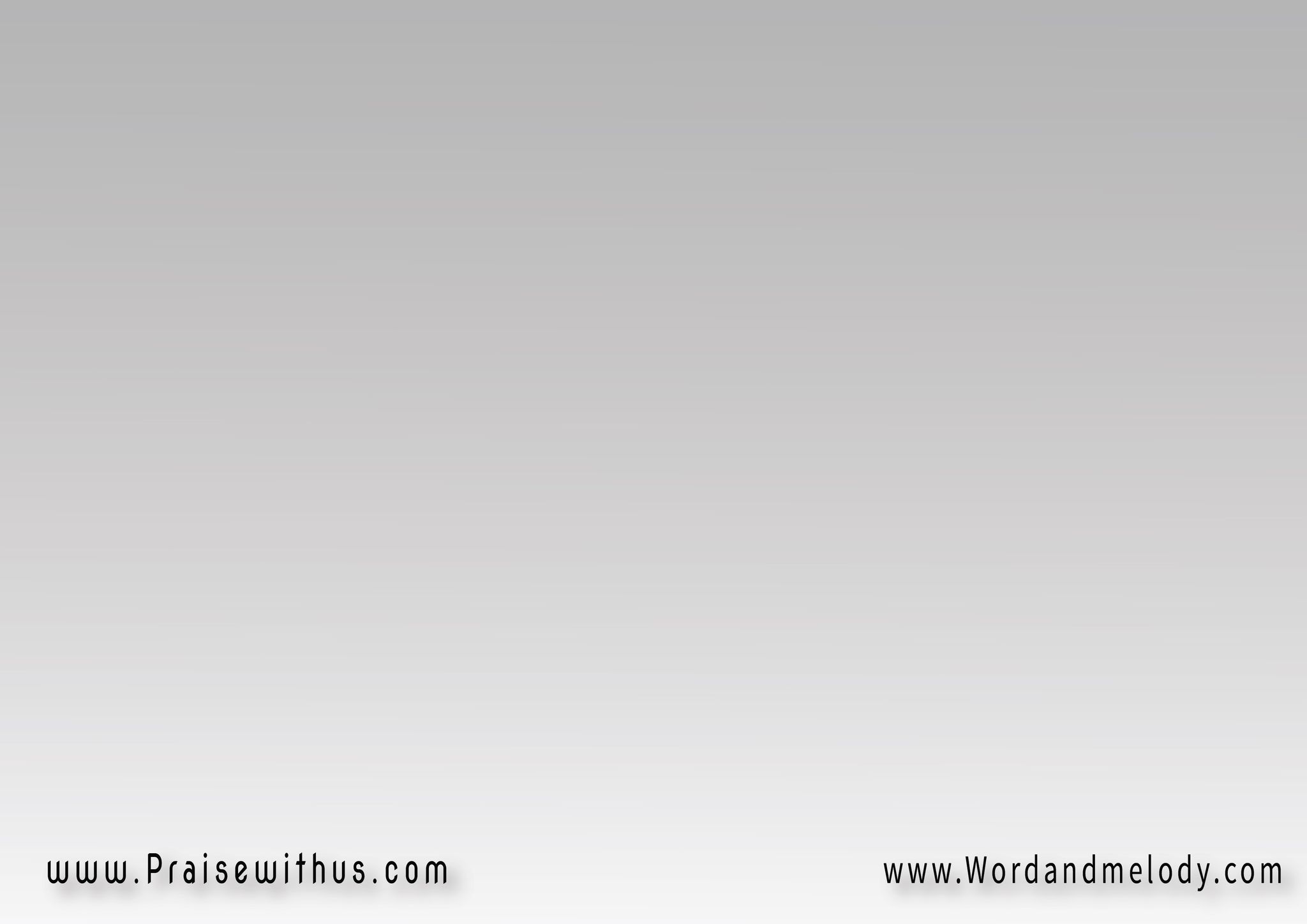 7- 
(يا الرفعة اللي انتشلتنا
م الموت والفساد
أصعدتنا وأجلستنا
مع سيد الأسياد)2
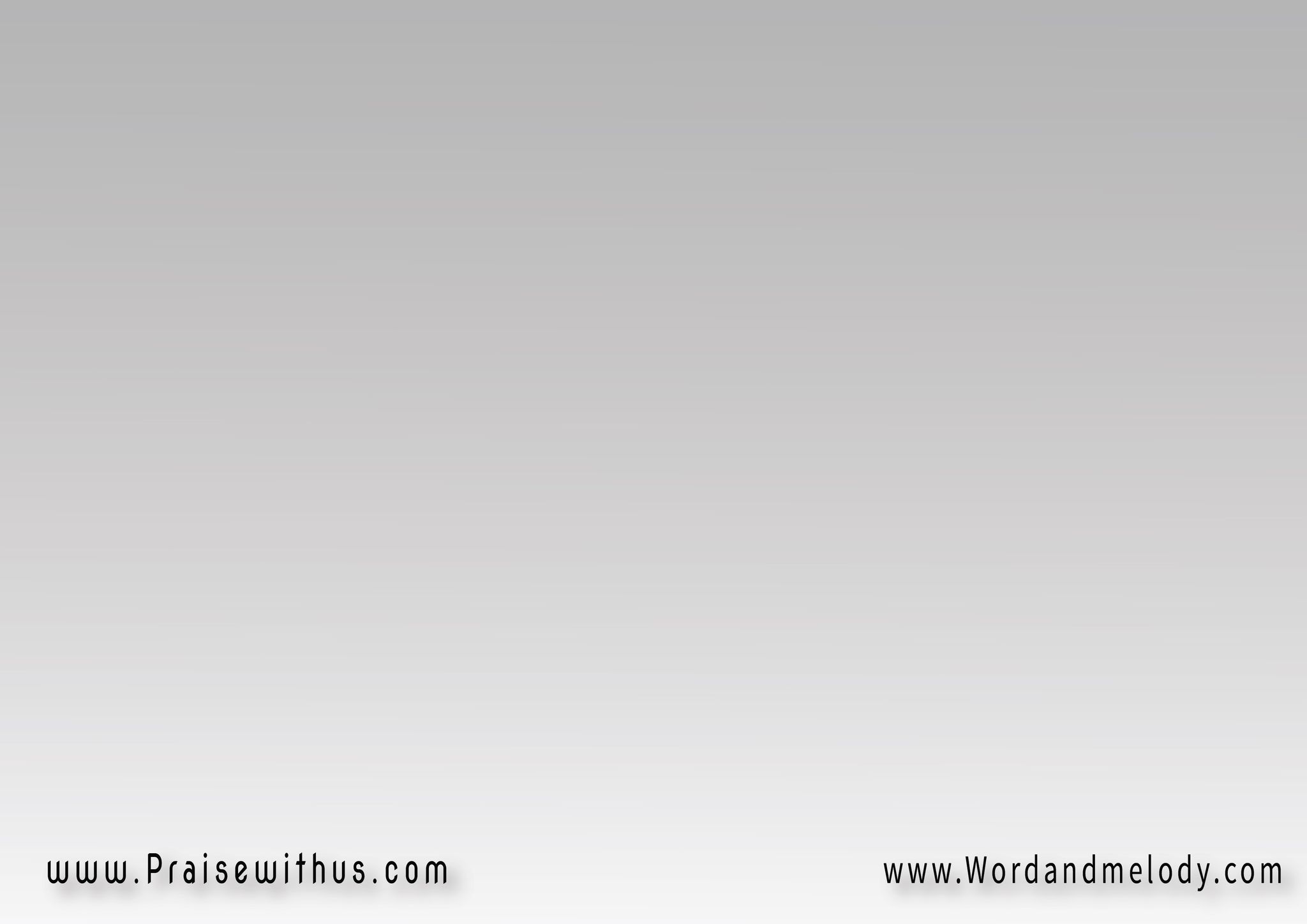 القرار:
 )يسوع ابن الله 
خد طبيعتنا وموتنا
وأعطى بدالها نجاة
 بحياته لحياتنا2(
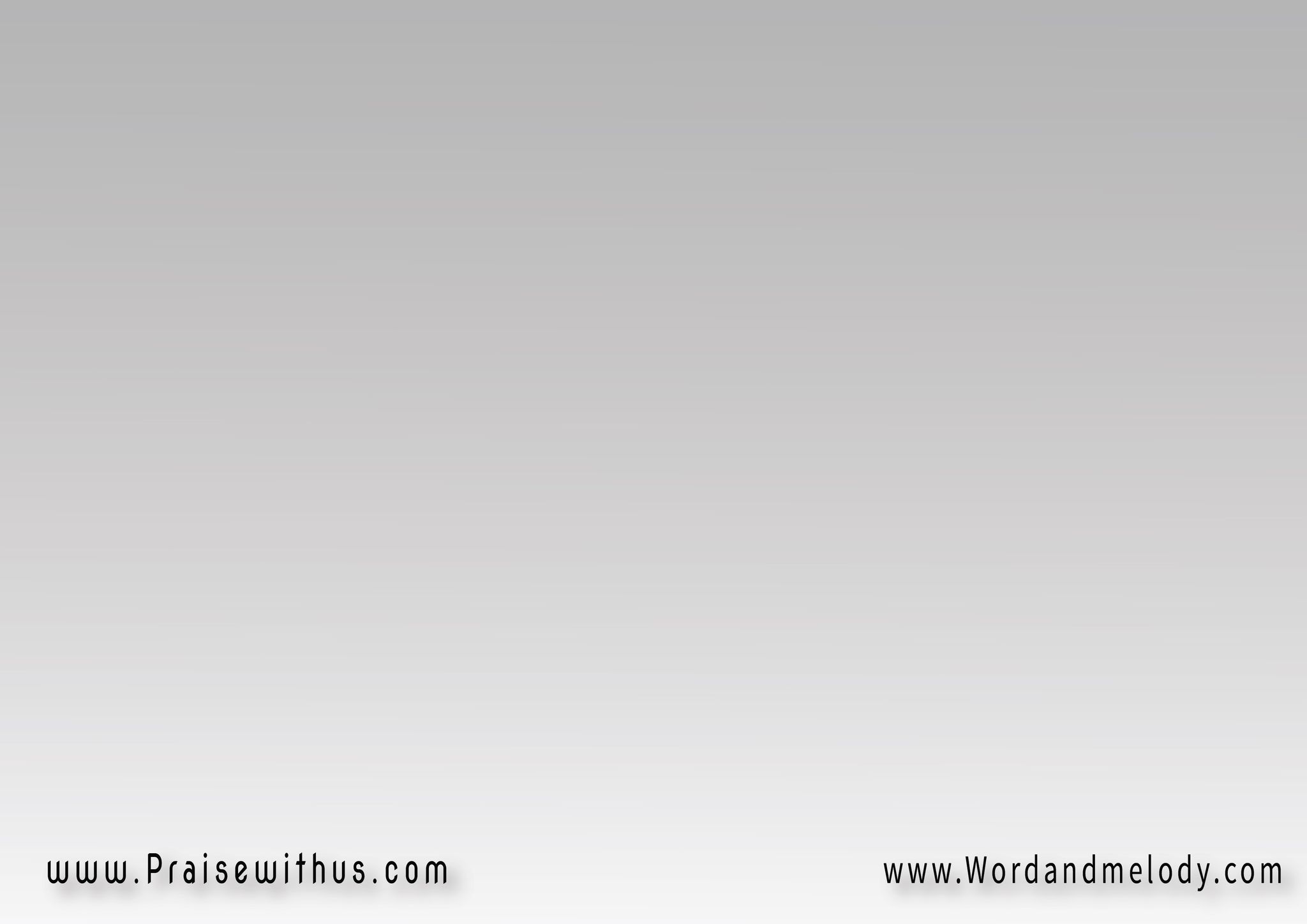 8- 
(يا الفرح الأبدي بحياة 
يــسوع حمل الله
بتناولنا جسده ودمه
 نثبت فيه ونحياه )2
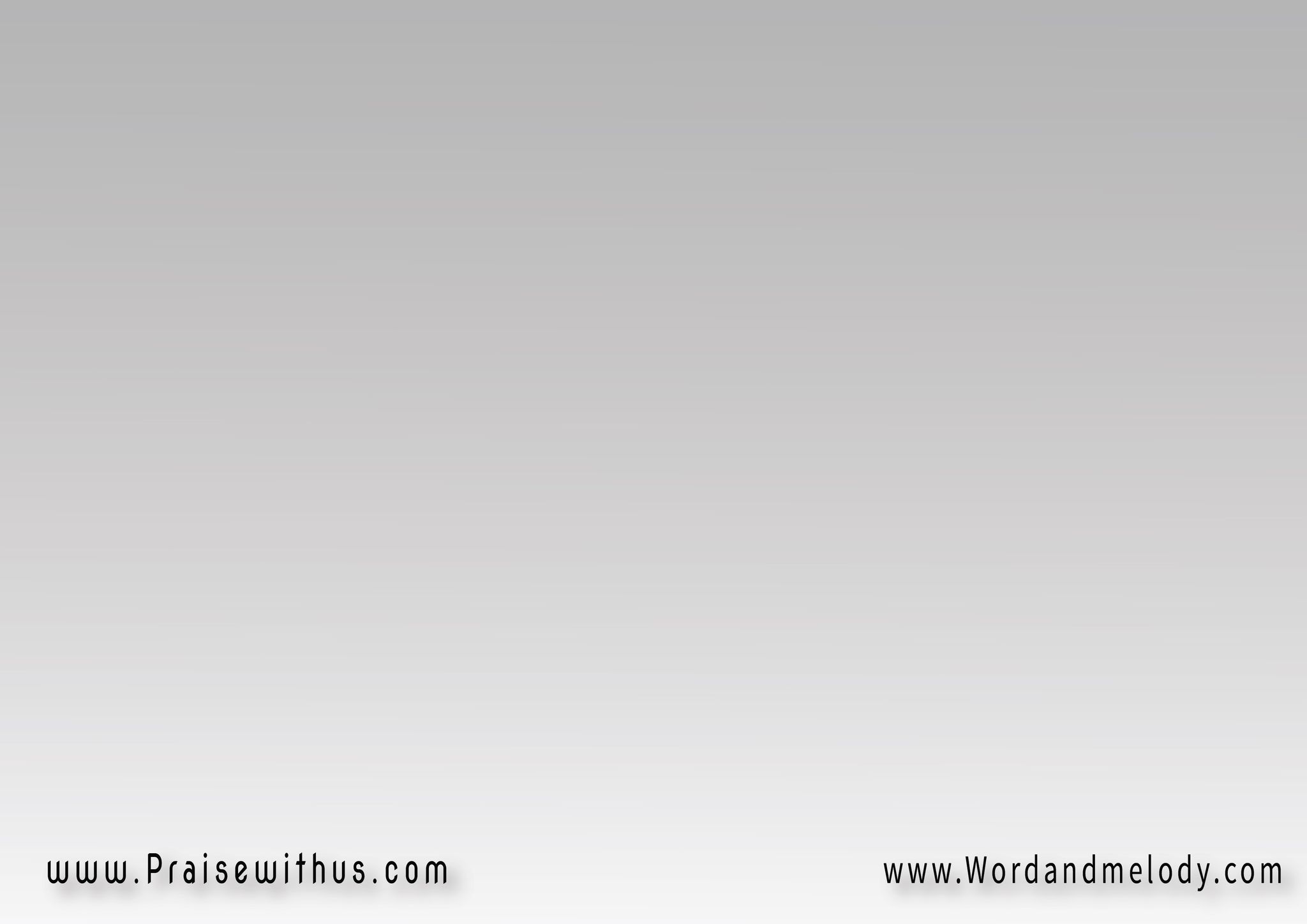 القرار:
 )يسوع ابن الله 
خد طبيعتنا وموتنا
وأعطى بدالها نجاة
 بحياته لحياتنا2(
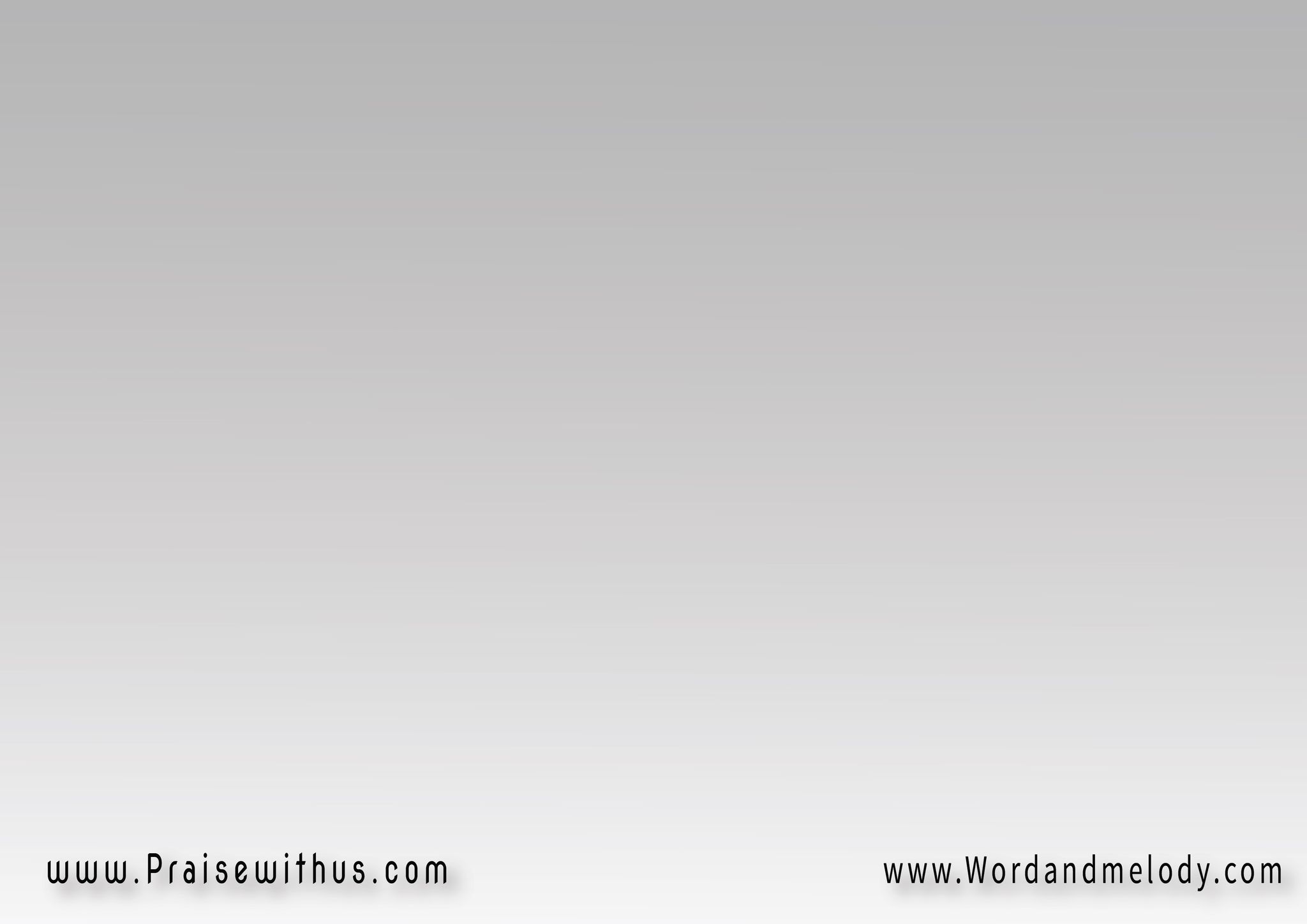 9- 
(يا القوة اللي احتضنتنا
في عز القدير
جددتنا وشددتنا
ولسه عملها كبير)2
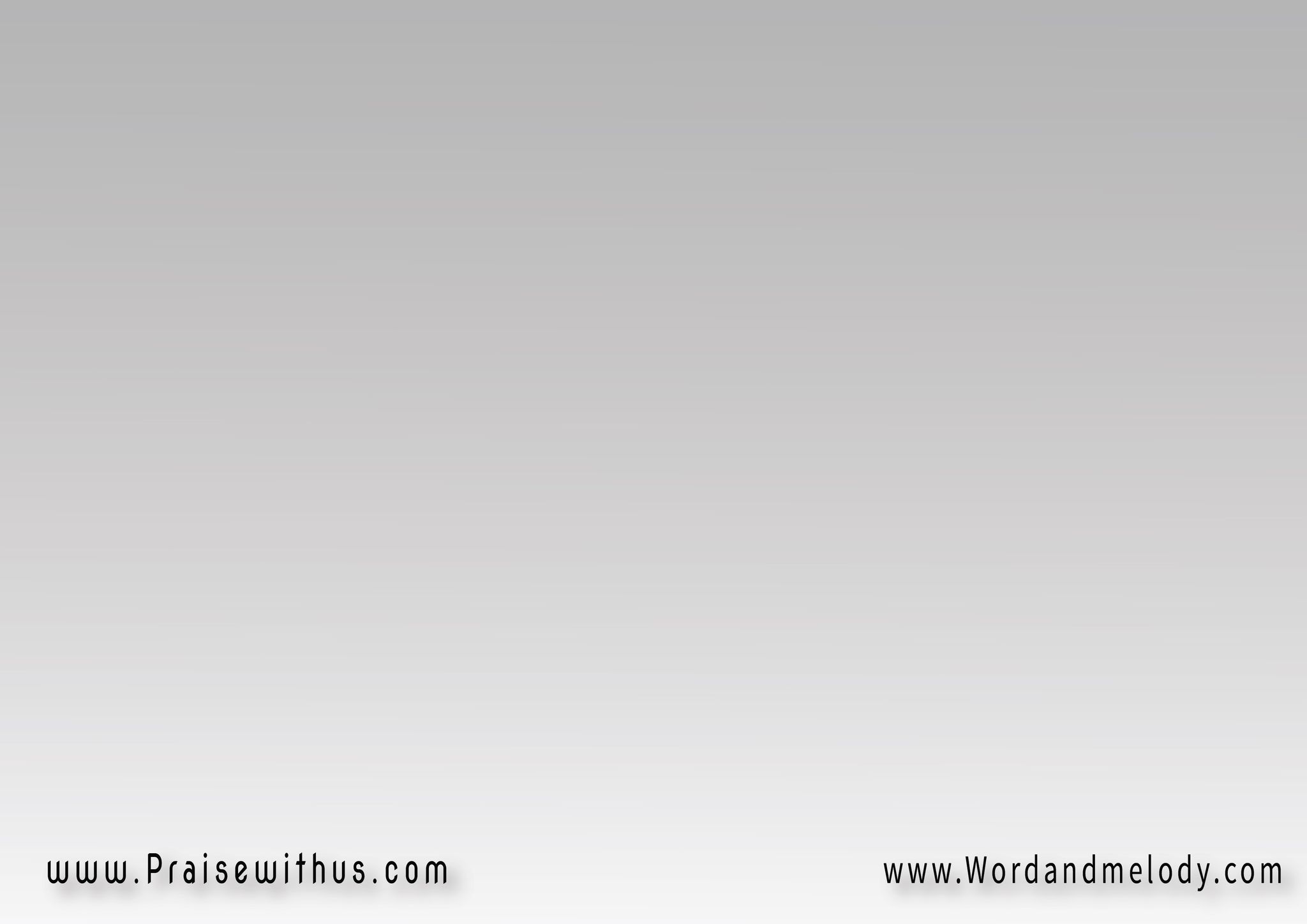 القرار:
 )يسوع ابن الله 
خد طبيعتنا وموتنا
وأعطى بدالها نجاة
 بحياته لحياتنا2(
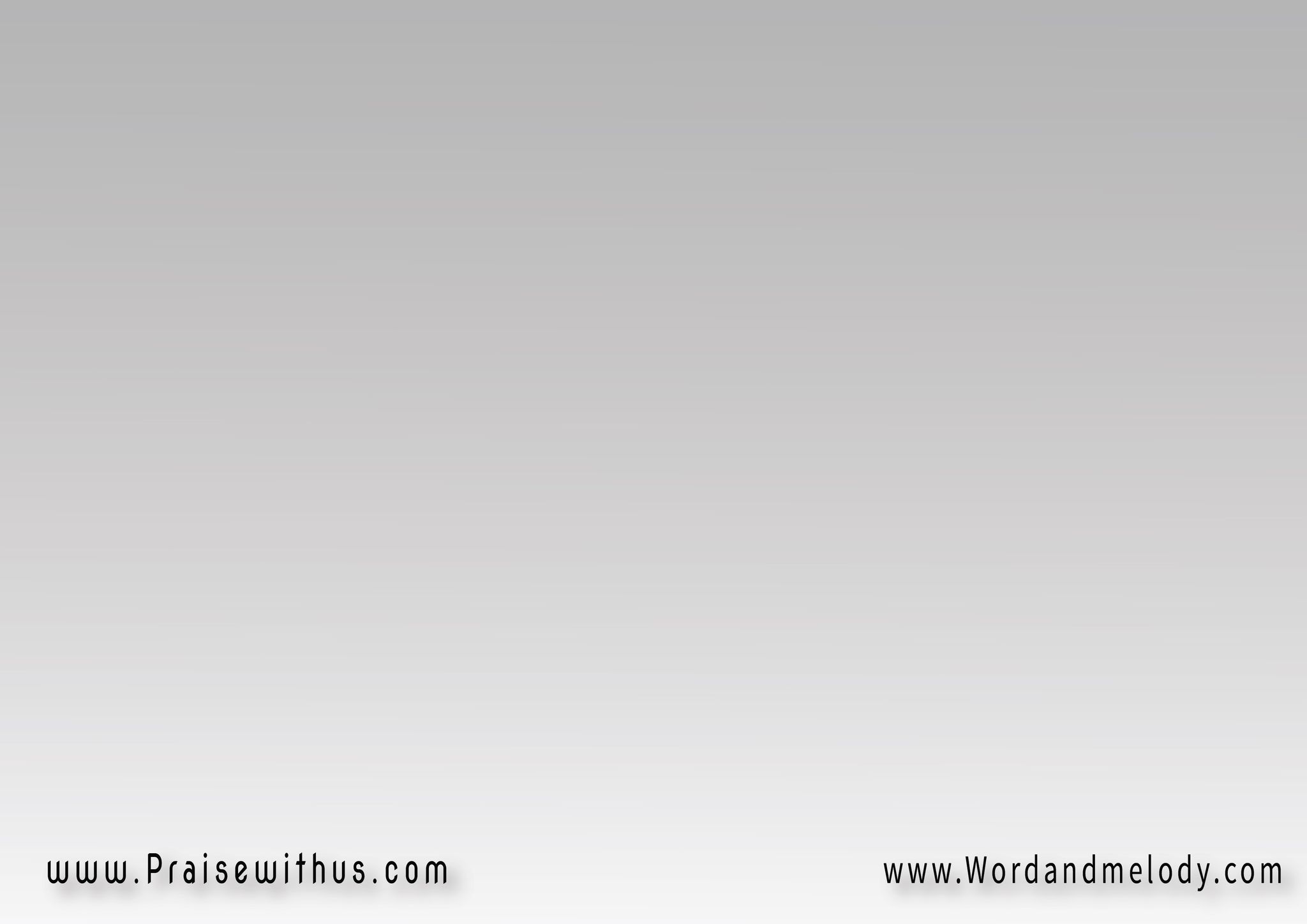 01- 
(يا جمال التدبير والقصد
اللي ف قلب الآب
يجمع كل شيء للمجد
في حبيب الأحباب)2
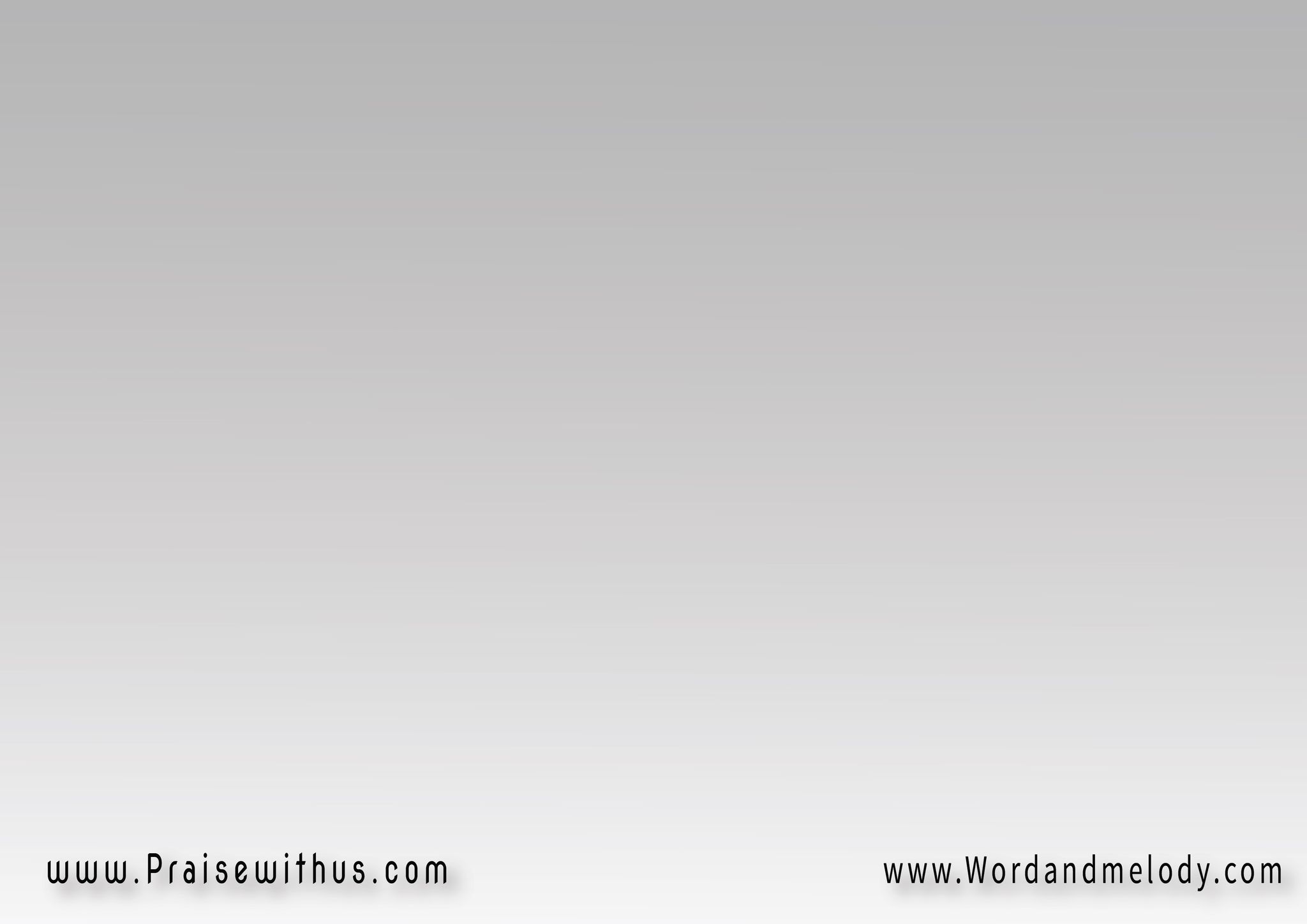 القرار:
 )يسوع ابن الله 
خد طبيعتنا وموتنا
وأعطى بدالها نجاة
 بحياته لحياتنا2(
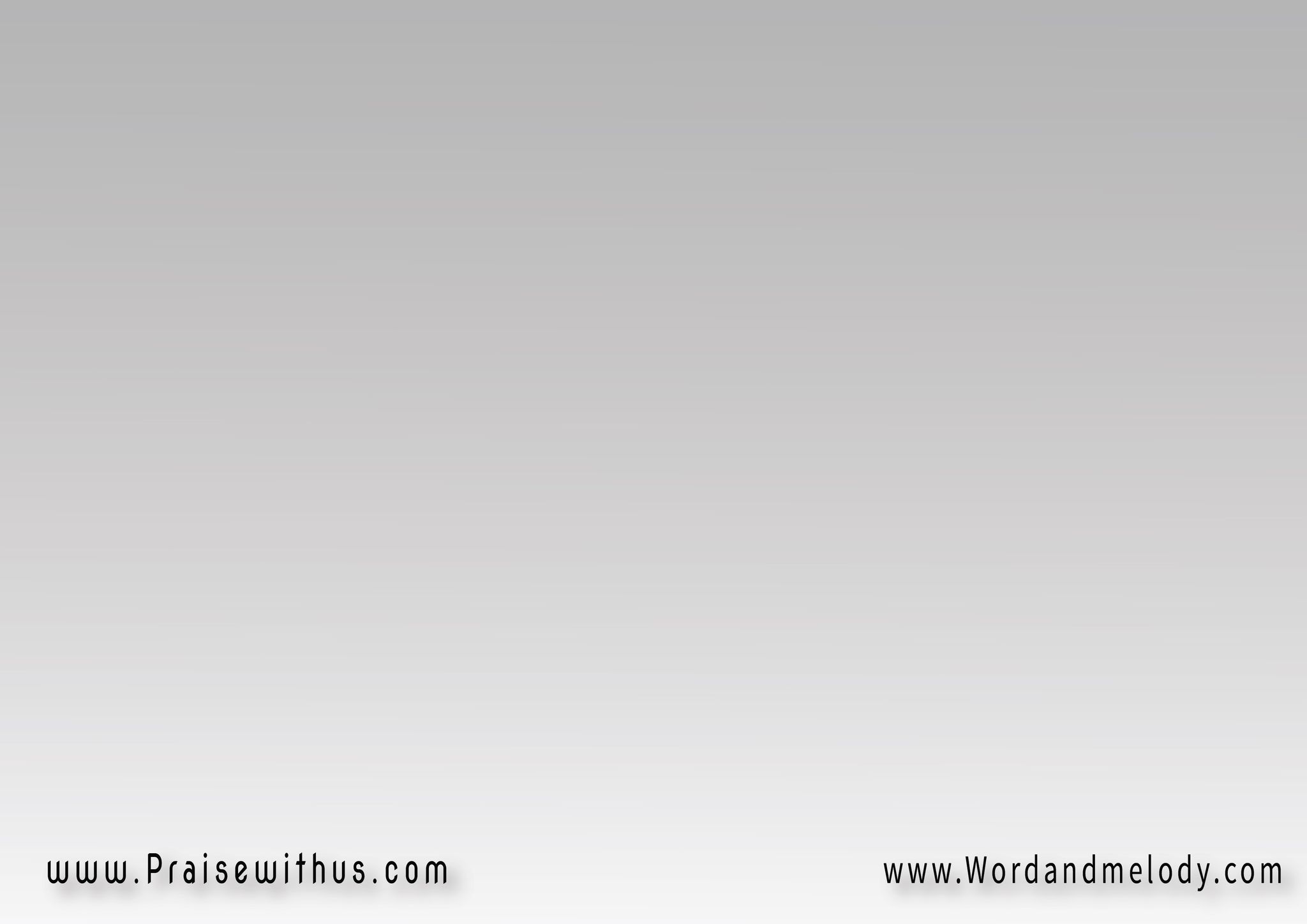 11- 
(يا حلاوة التسبيح والحمد
في وليمة الحبيب
بموته وقيامته نشهد 
ونقول جاي قريب)2
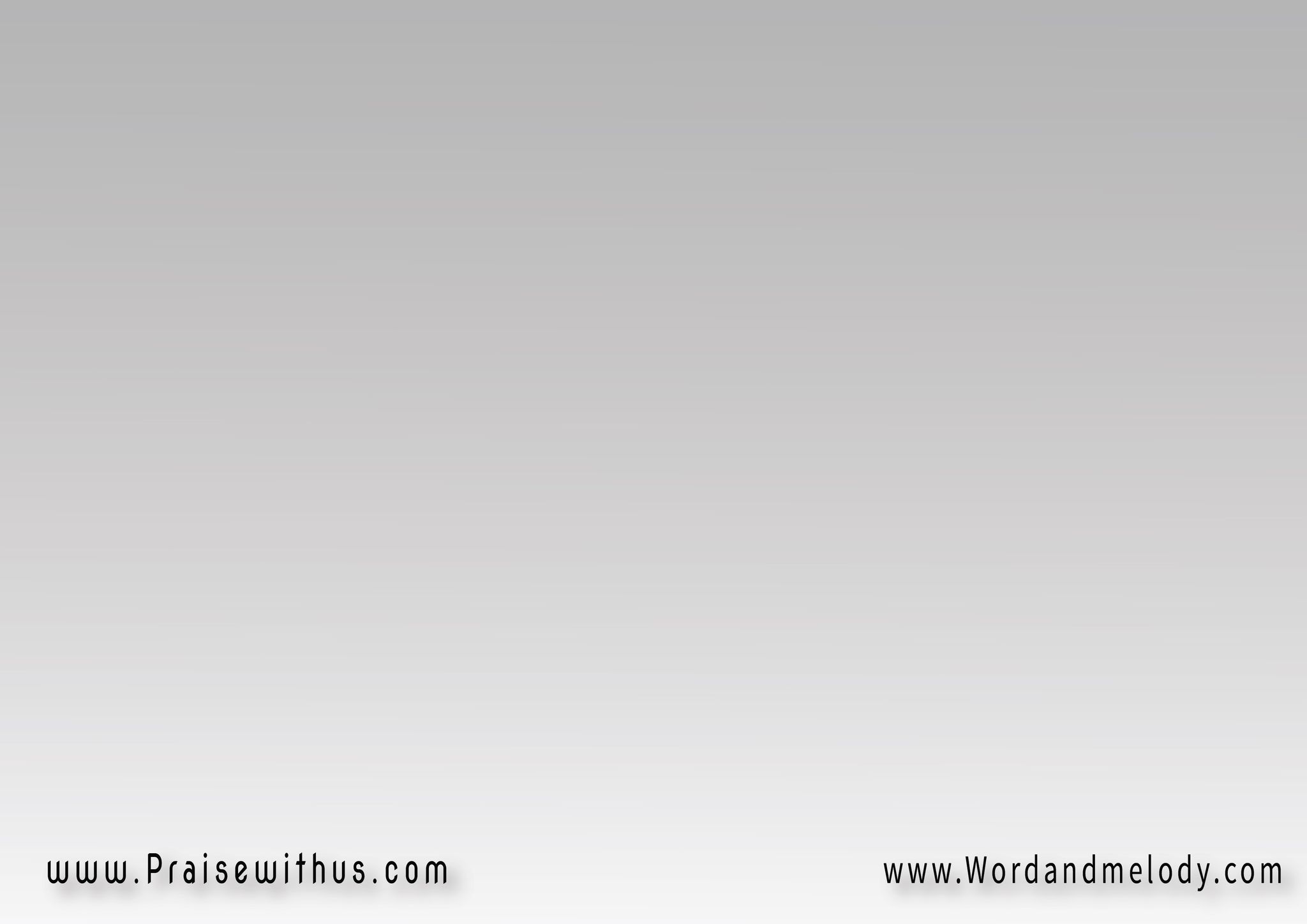 القرار:
 )يسوع ابن الله 
خد طبيعتنا وموتنا
وأعطى بدالها نجاة
 بحياته لحياتنا2(
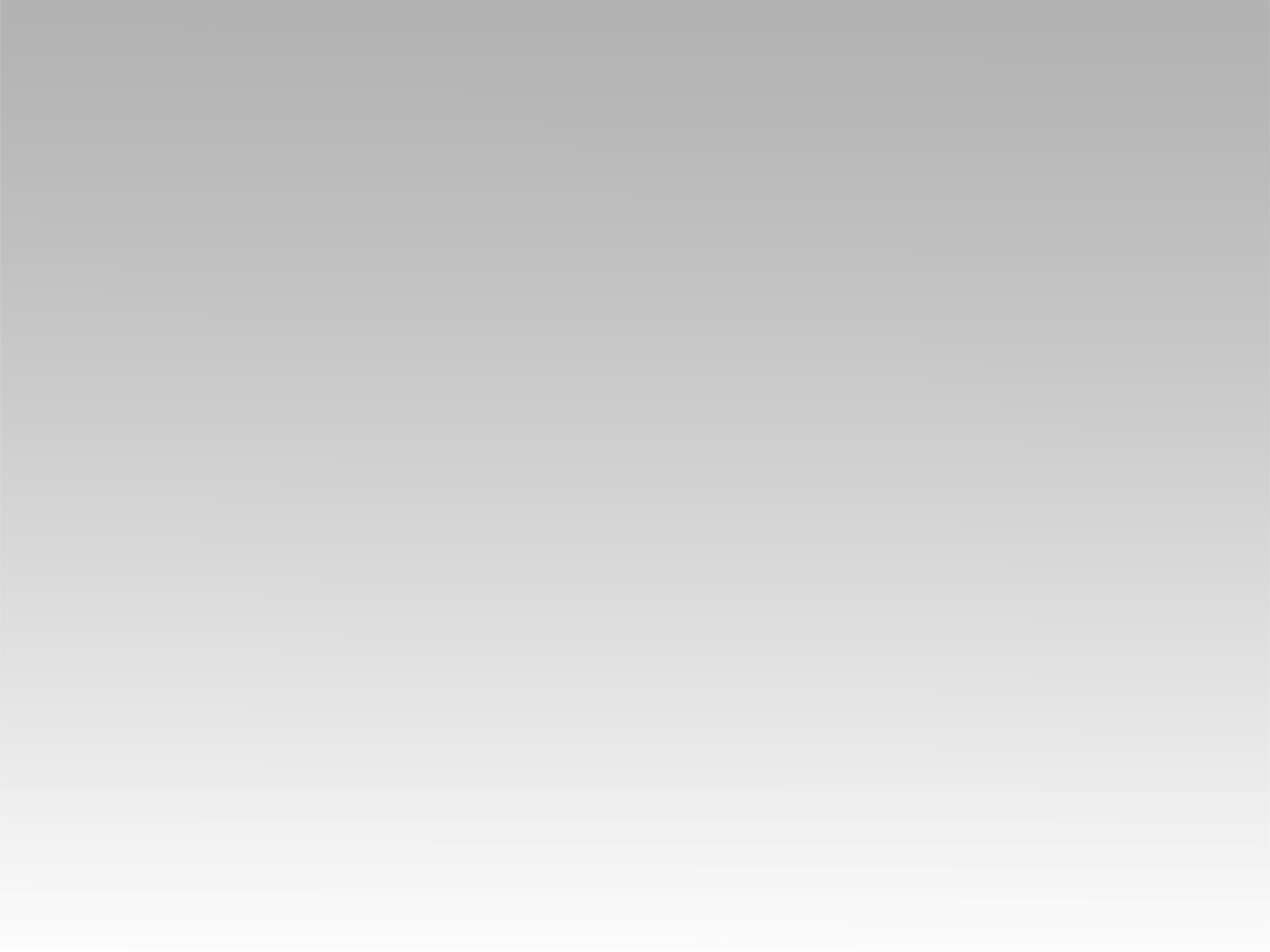 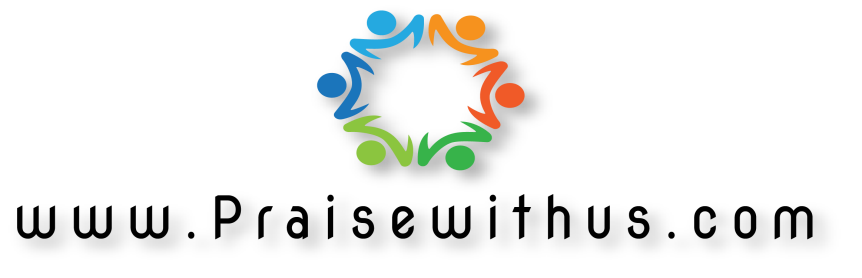